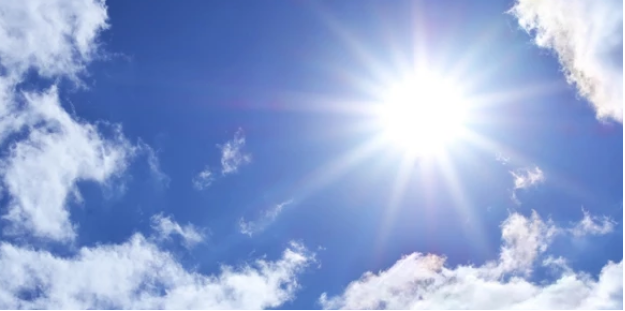 স্বাগতম
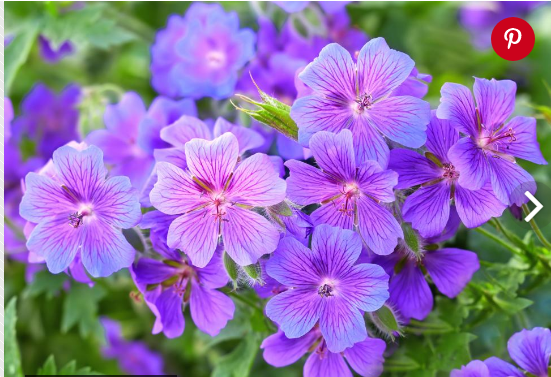 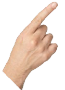 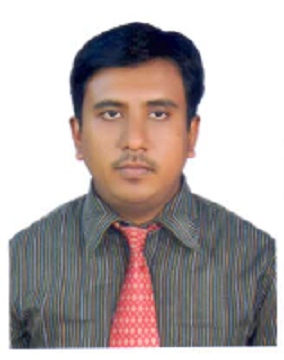 উপস্থাপক
মোঃ মোজাম্মেল হকপ্রদর্শক(রসায়ন)মোবাইলঃ ০১৯২৫৫৬৩৮৮৮আল হাজ্ব নূর মিয়া কলেজই-মেইলঃ md.hoque1987@gmail.com
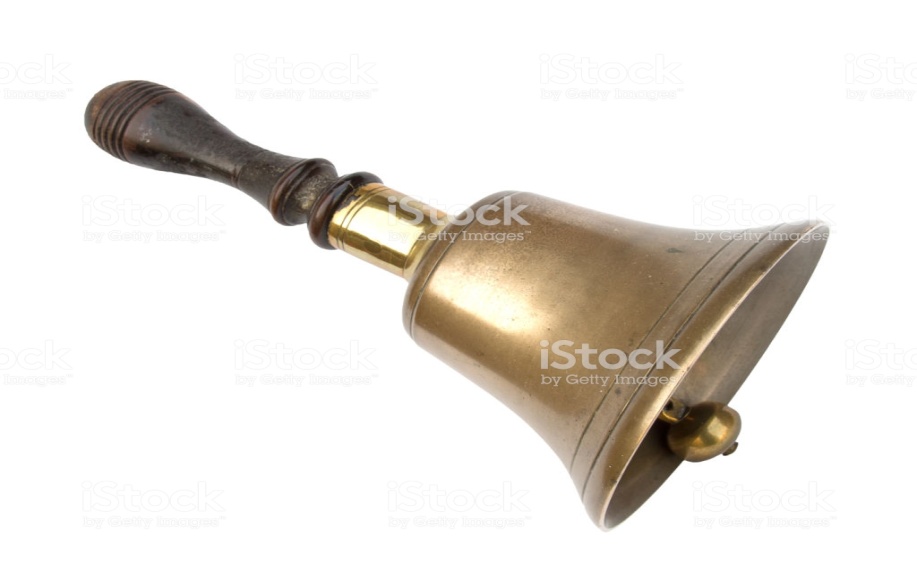 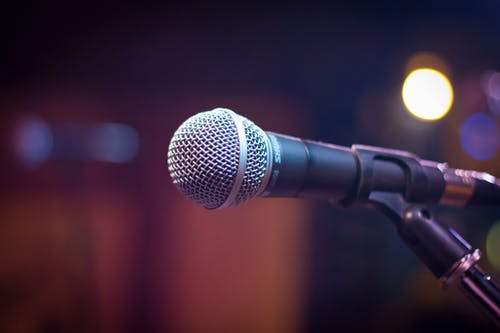 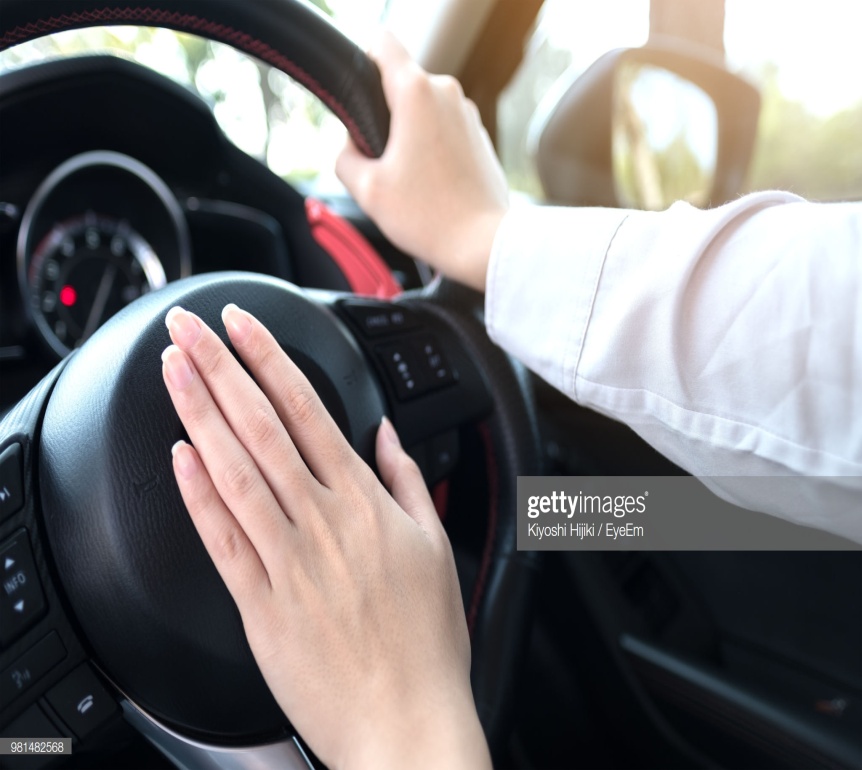 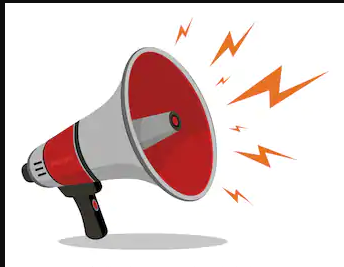 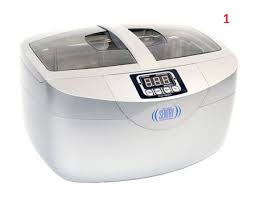 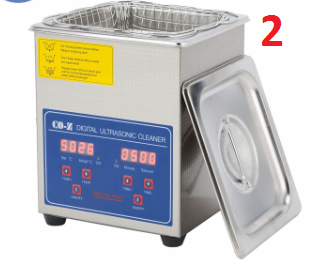 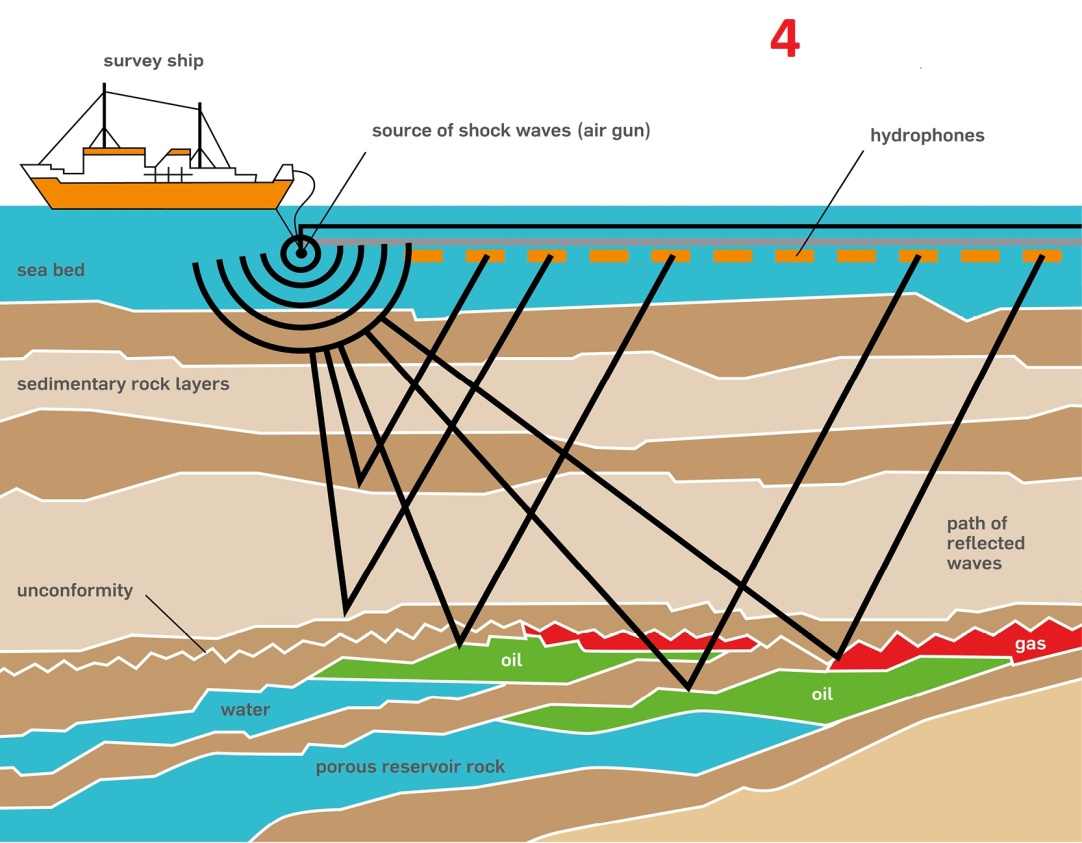 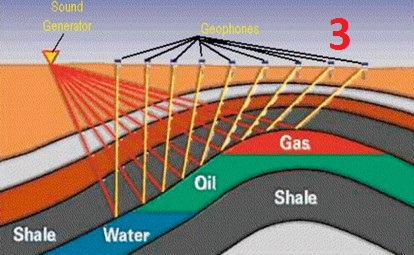 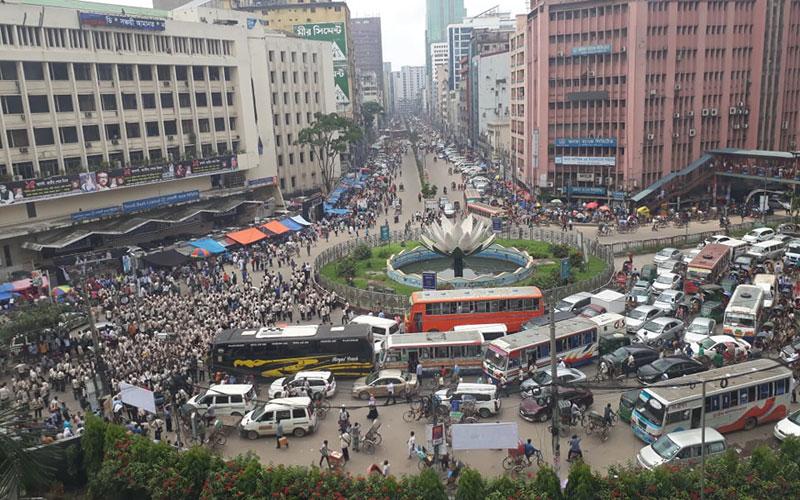 তরঙ্গ ও শব্দ
শ্রেণীঃ ৯ম-১০ম
তরঙ্গ ও শেব্দর সঙ্গা
তরঙ্গ ও শেব্দর প্রকারভেদ
এই পাঠ শেষে শিক্ষার্থীরা- - -
শব্দ কী বলতে পারবে ;
তরঙ্গ কী বলতে পারবে;
তরঙ্গের ও শব্দের ধরন বলতে পারবে;
শব্দ এক প্রকার শক্তি যা আমাদের শ্রবনের অনুভূতি জন্মায়
তরঙ্গ হচ্ছে একটা মাধ্যমের ভিতর দিয়া এক জায়গা থেকে অন্য জায়গায় শক্তি পাঠানোর একটি প্রক্রিয়া।
একক কাজ
শব্দের সজ্ঞা লিখ ।
তরঙ্গের সজ্ঞা লিখ।
শব্দের ধরন
সুরযুক্ত
সুরহীন
তরঙ্গ
অনুদৈর্ঘ্য
অনুপ্রস্থ
জোড়ায়/দলীয় কাজ
দুটি সুরযুক্ত ও সুরহীন শব্দের নাম উল্লখ কর ।
  তরঙ্গদৈর্ঘ্য কাকে বলে ?
মূল্যায়ন
প্রতিধ্বনি কি?
   তীব্রতা ও তীক্ষ্ণতা বলতে কী বোঝ?
বাড়ির কাজ
সিসমিকসার্ভে কী?
   আলট্রাসাউন্ড দ্বারা কি কাজ করা হয়?
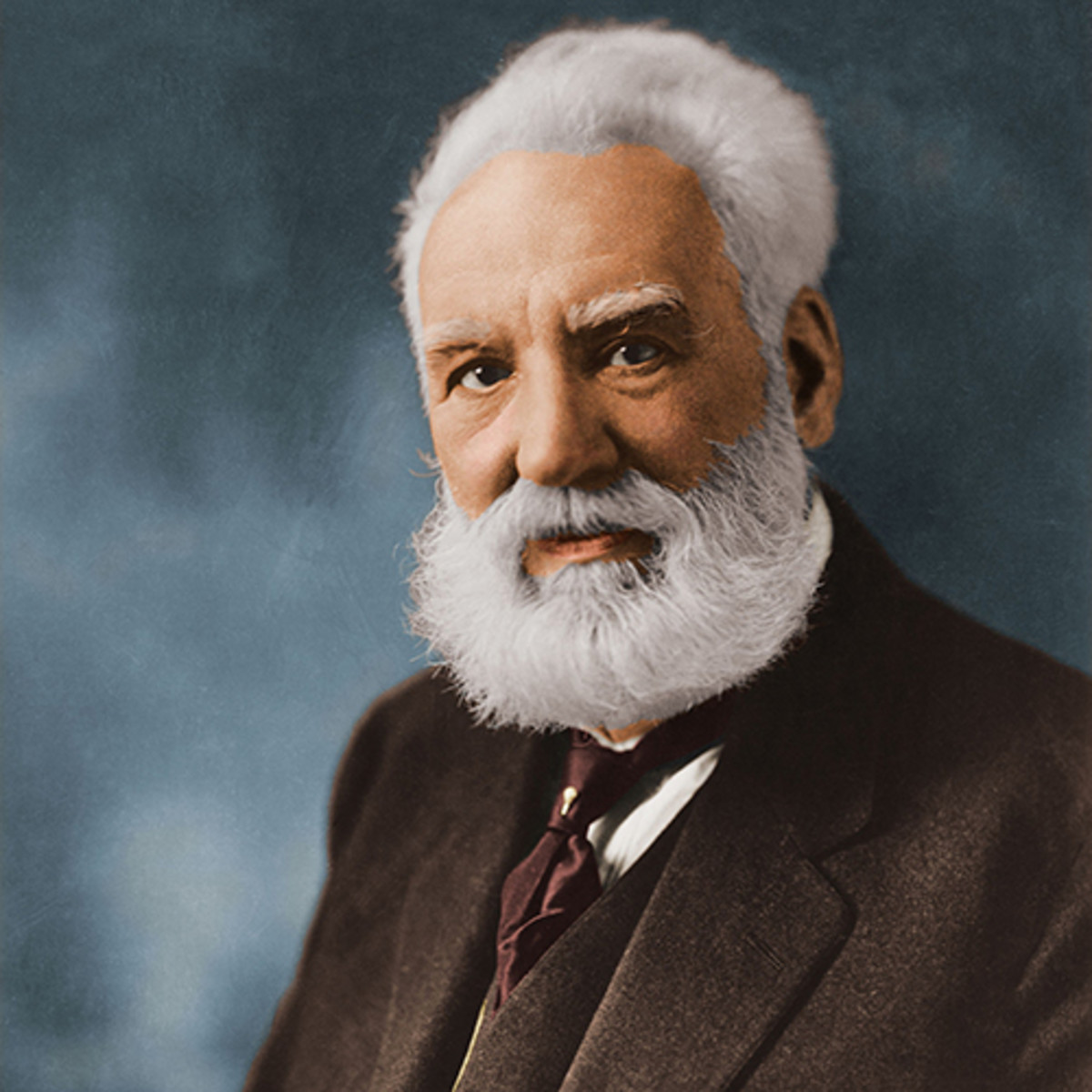 ধন্যবাদ